Муниципальное бюджетное дошкольное образовательное              учреждение   «Детский сад № 6- общеразвивающего вида»
Проект по культурно-гигиеническим навыкам 

«Девчонки и мальчишки – 
чистоплотные детишки»

                     Первая младшая группа «Муравьишки»    
                                               Автор проекта: Грошева М.И.
Тема: «Девчонки и мальчишки – чистоплотные детишки»
Участники проекта: дети первой младшей группы,  
             воспитатели, младший воспитатель, родители.

            Срок реализации:  2 недели

            Вид: краткосрочный
Актуальность темы проекта:
Культурно-гигиенические навыки – важная составная часть культуры поведения. Необходимость опрятности, содержания в чистоте лица, рук, тела, одежды, обуви
 продиктованная не только требованиями гигиены, но и нормами человеческих отношений.
Педагоги и родители должны постоянно помнить,
 что привитые в детстве навыки, в том числе культурно-гигиенические, приносят человеку огромную пользу в течение всей его последующей жизни
Цель проекта:                   Воспитание у детей младшего дошкольного возраста культурно-                       гигиенических навыков в игровой форме.
Задачи:
       1. Формировать культурно-гигиенические навыки у детей младшего   
                дошкольного возраста;
            2. Воспитывать у детей желание выглядеть чистыми, аккуратными и 
                опрятными;
            3. Закрепить представления о правилах личной гигиены, систематизировать
                знания детей о необходимости гигиенических процедур;
            4. Укрепить связи между детским садом и семьёй, привлечь родителей 
                к совместной работе по формированию гигиенических навыков.  
     
                  Ожидаемый результат:
 	     * Повышение уровня освоения культурно-гигиенических навыков;
              * Эмоциональная отзывчивость в процессе применения практических умений;
              * Повышение знаний у родителей для обеспечения успешного развития детей.
Этапы реализации проекта
I этап – подготовительный             
       1. Подготовить в группе необходимый материал для познава-	  тельной и продуктивной деятельности.

              2. Индивидуальное консультирование родителей по результатам 	  диагностики.

	        3. Подобрать литературу, игры, иллюстрации.
II этап – реализация проекта (по плану)
III этап – итоговый

	- Дети узнают процессы умывания, одевания на картинках, по   возможности правильно называют эти процессы, испытывают положительные чувства в связи с выполнением гигиенических процедур.

	- Проявляют самостоятельность в умывании, одевании, кормлении.

	- Рассказывают потешки об умывании, сопровождают действия текстом.

	- Рассматривают в зеркале своё чистое лицо. 

	- Играют в сюжетно-отобразительные игры.
“Купание куклы Даши” – познавательная деятельность
В ручейке вода струится
В речке плещется вода.
Мы под краном будем 
мыться,
Без воды мы никуда.
Моем руки, моем лица
Мылом, щёткой и водой.
Если ты не любишь мыться,
Эту песенку не пой.
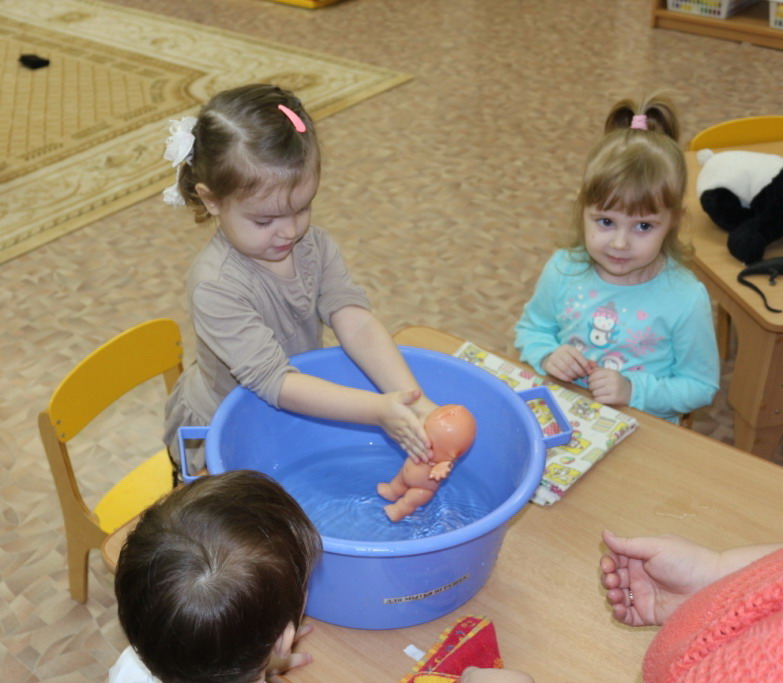 Закатаем рукава, 
Открываем кран – вода
Моем глазки, моем щёчки
Моем уши и ладошки
Посмотрите, крошки, 
На свои ладошки.
Чистые ладошки!
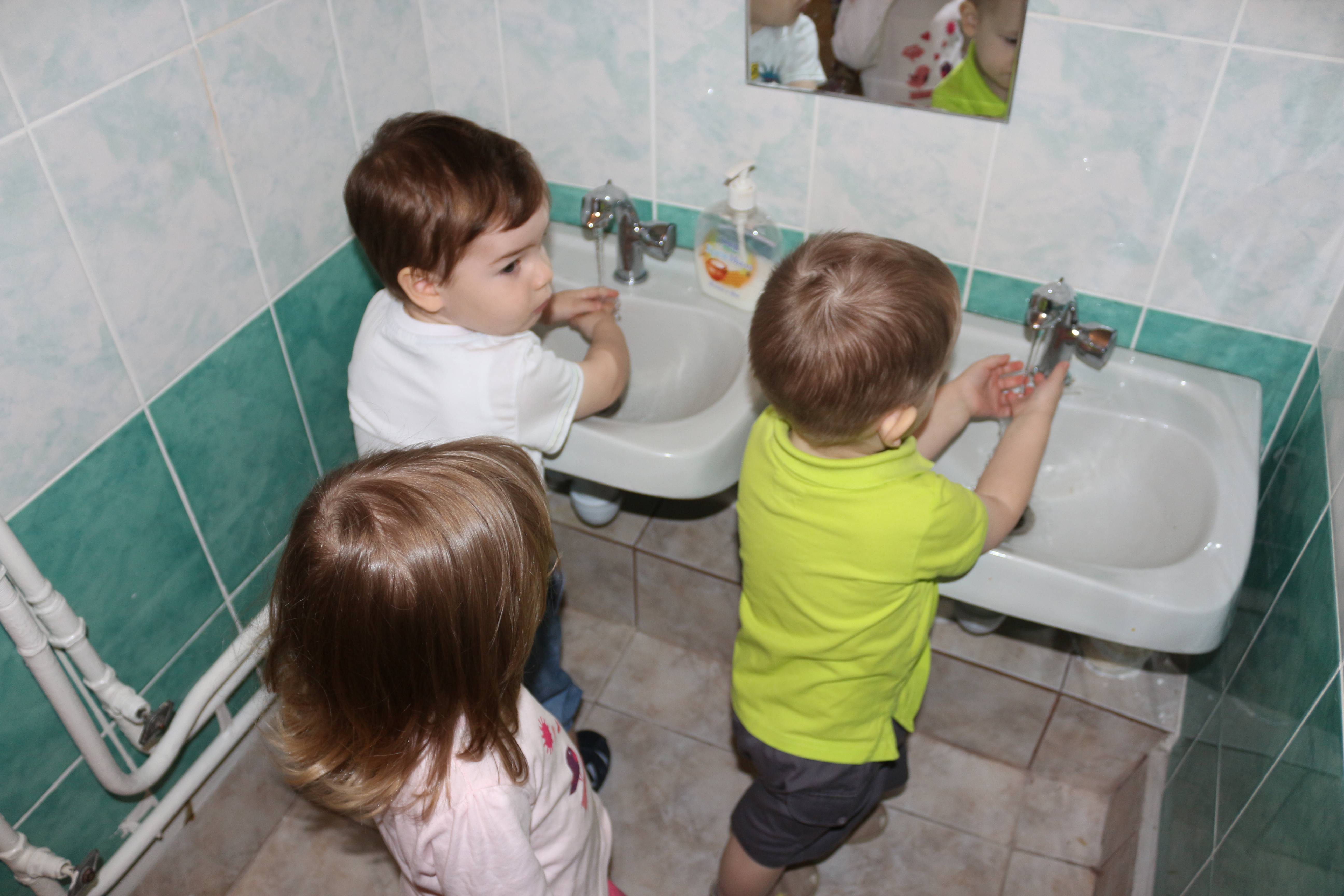 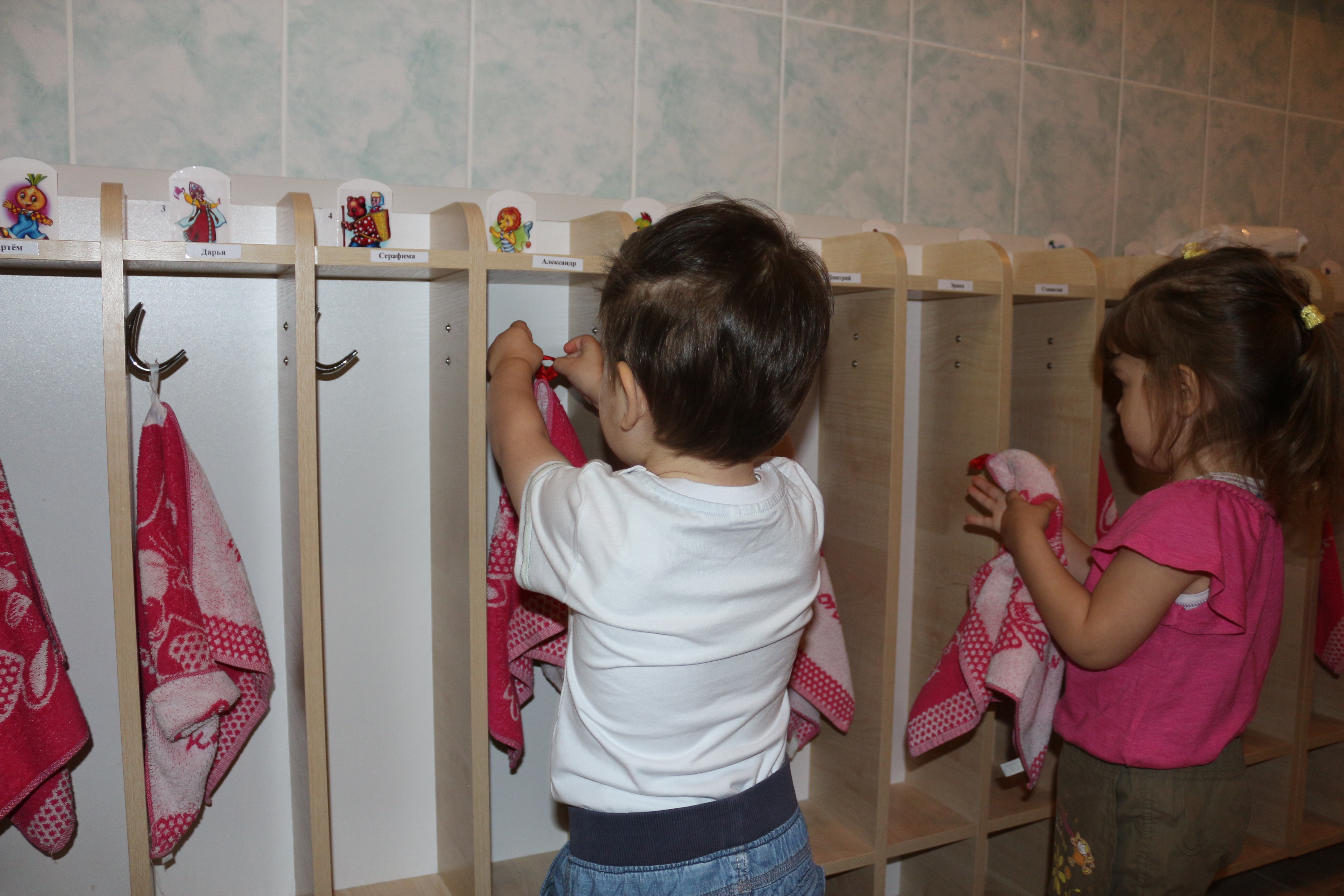 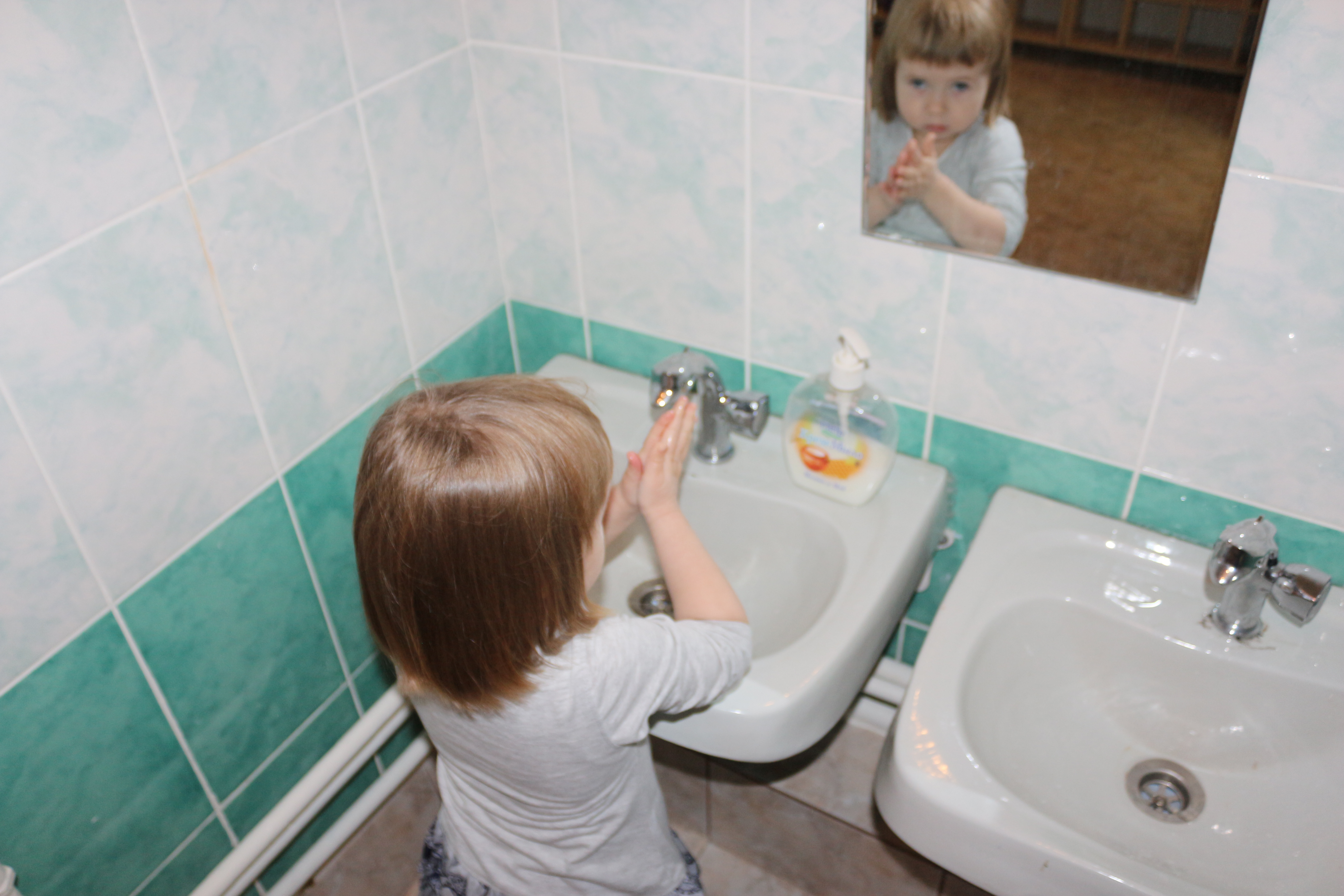 Рисование “полотенце для зайки”
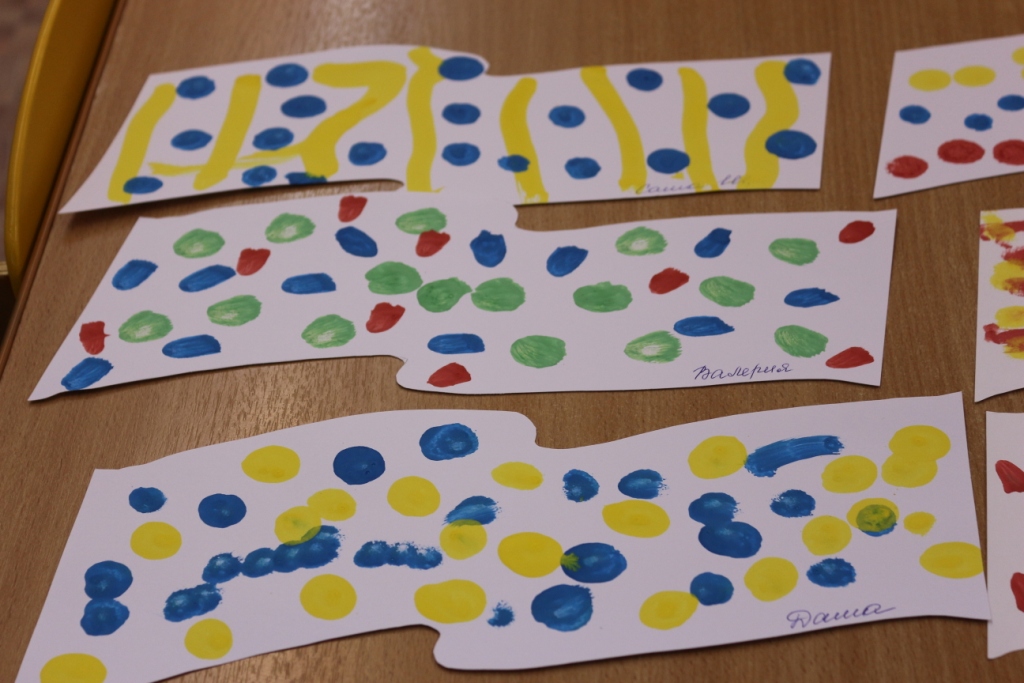 Лейся чистая водичка,
Ты умой мне чисто личико,
Шейку, ручки умывай,
Ничего не забывай!
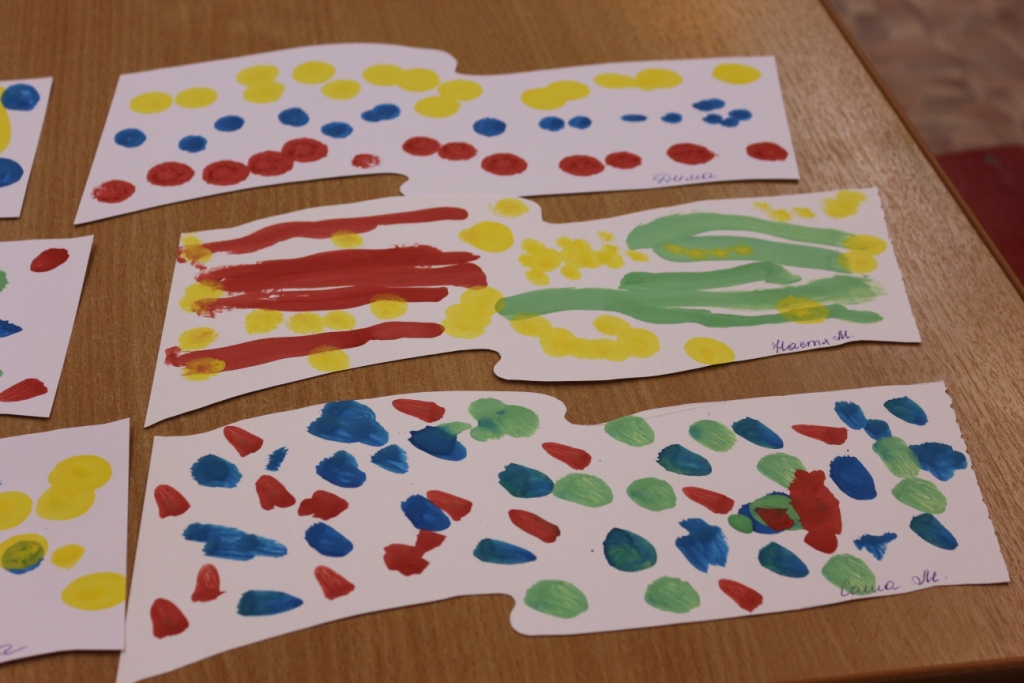 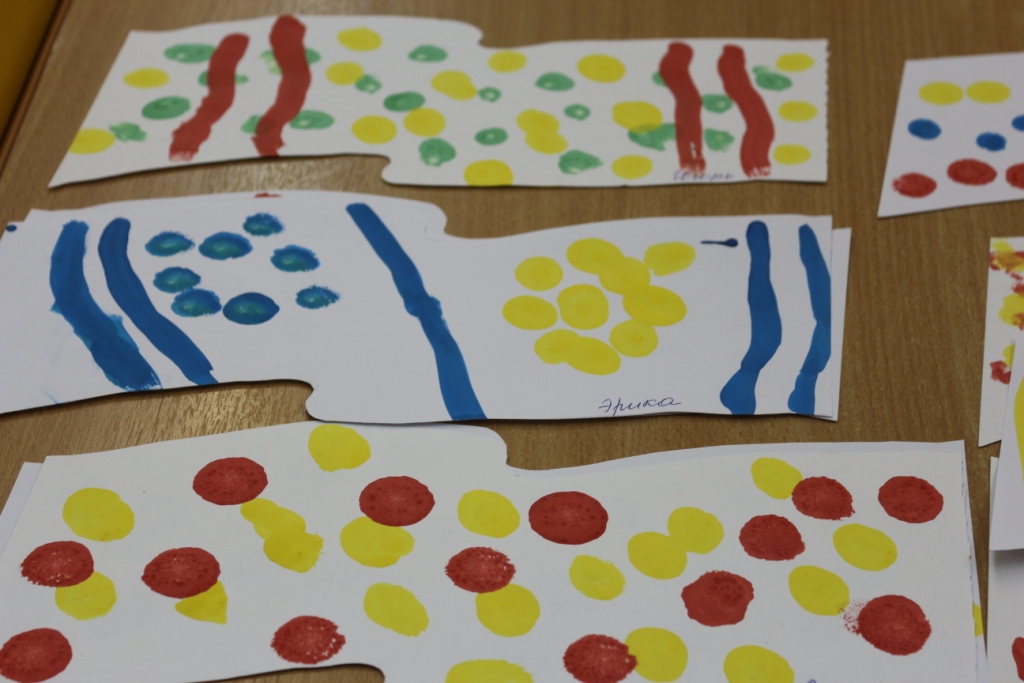 Итог проекта
* Повысился уровень освоения детьми культурно-гигиенических 
                   навыков: дети знают свои полотенца, снимают их с крючочка, 
                  закатывают рукава, стараются вытирать руки на сухо и т.д.
              * Дети радуются своим успехам, когда им удаётся одеть или снять 
                   носочки, сандалии. Учатся пользоваться носовым платком ит.д.
                   С удовольствием принимают похвалу от взрослых
              *  У родителей повысилось желание создать все условия для 
                     успешного закрепления у детей КГН дома.
Спасибо за внимание